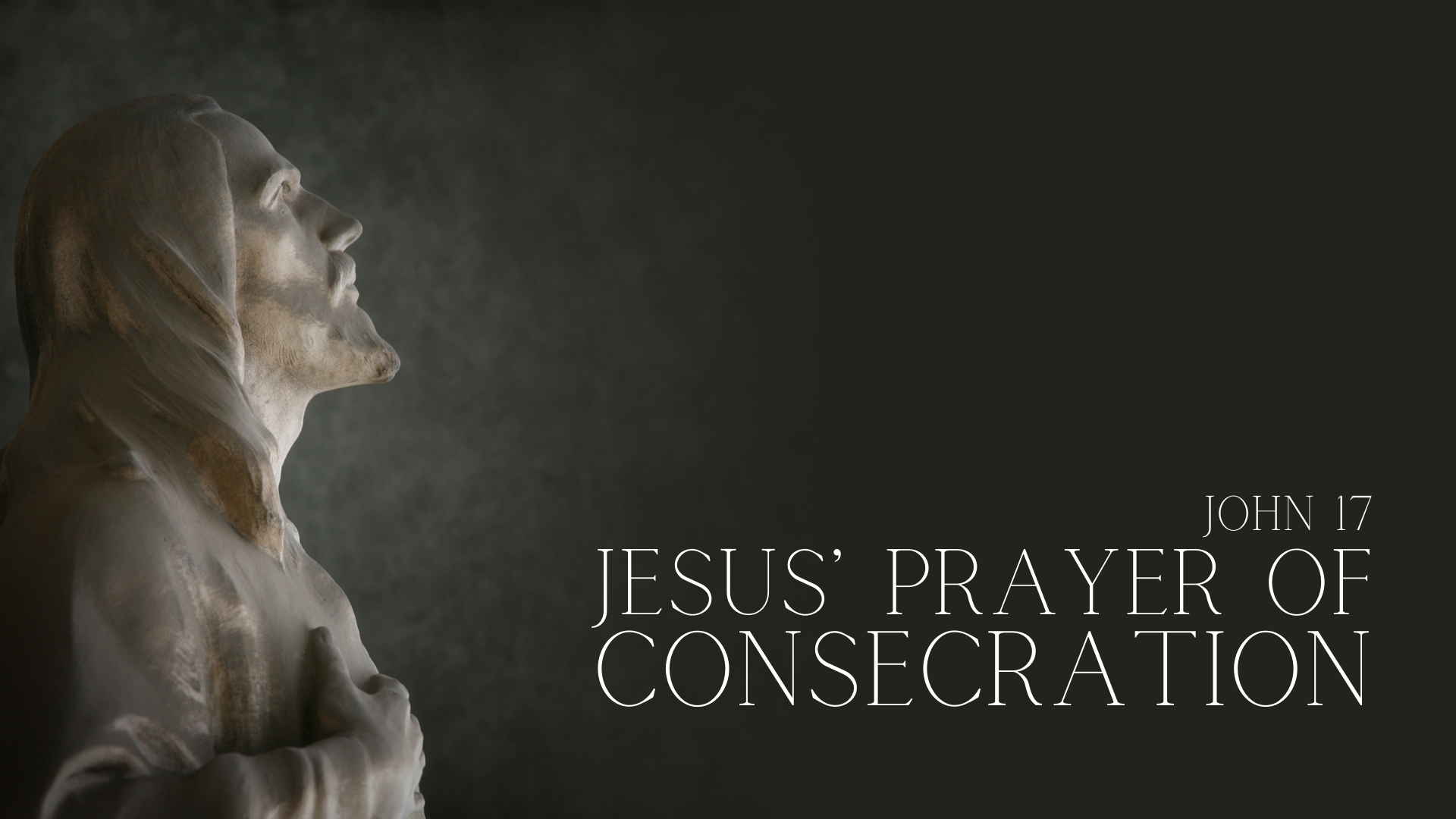 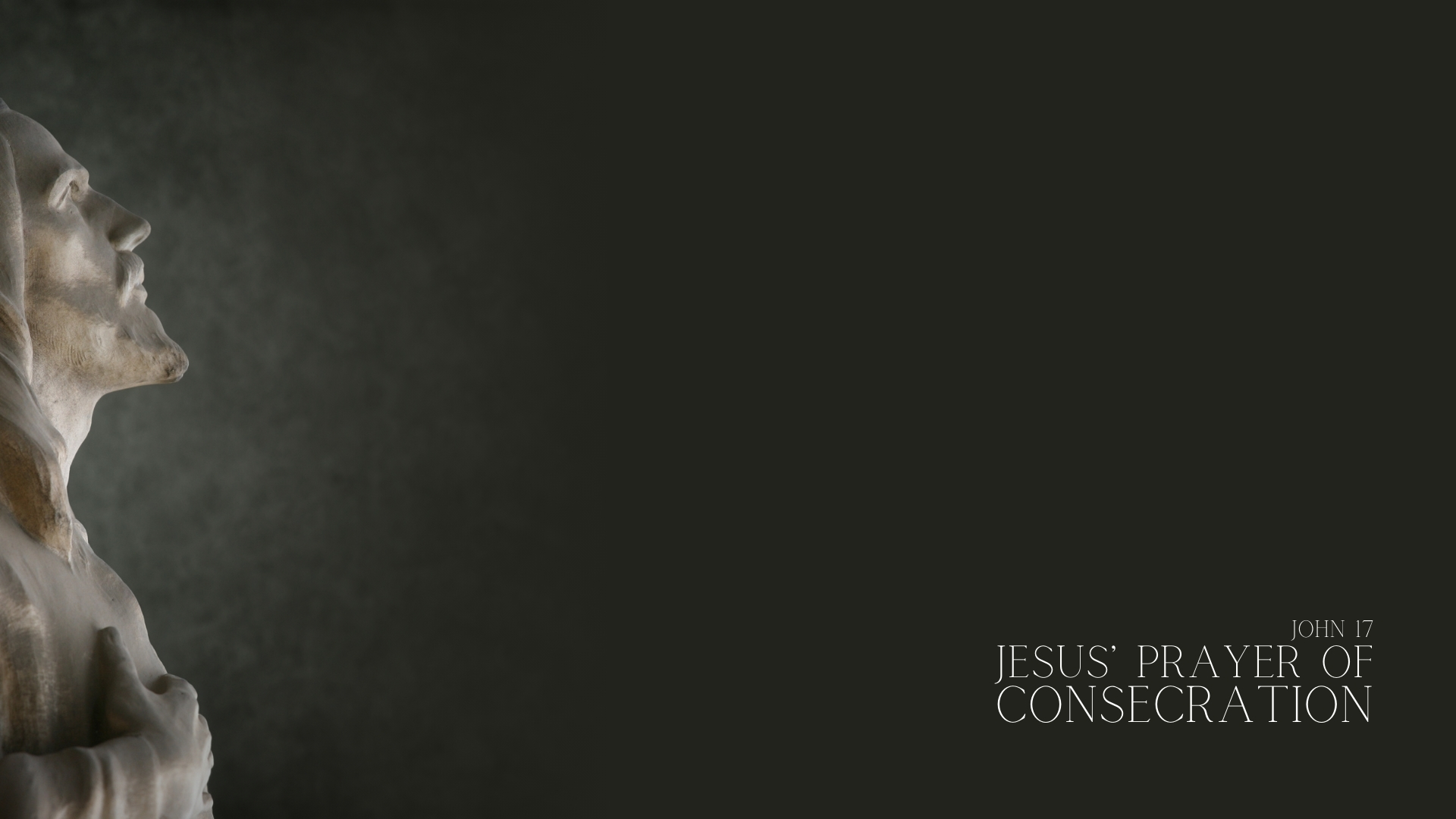 Jesus’ Prayer for Himself (17:1-5)
Jesus Asks the Father to Glorify Him So That He Can Glorify the Father (vv. 1-3)
Jesus Has Finished His Work the Father Gave Him to Do (vv. 4-5)
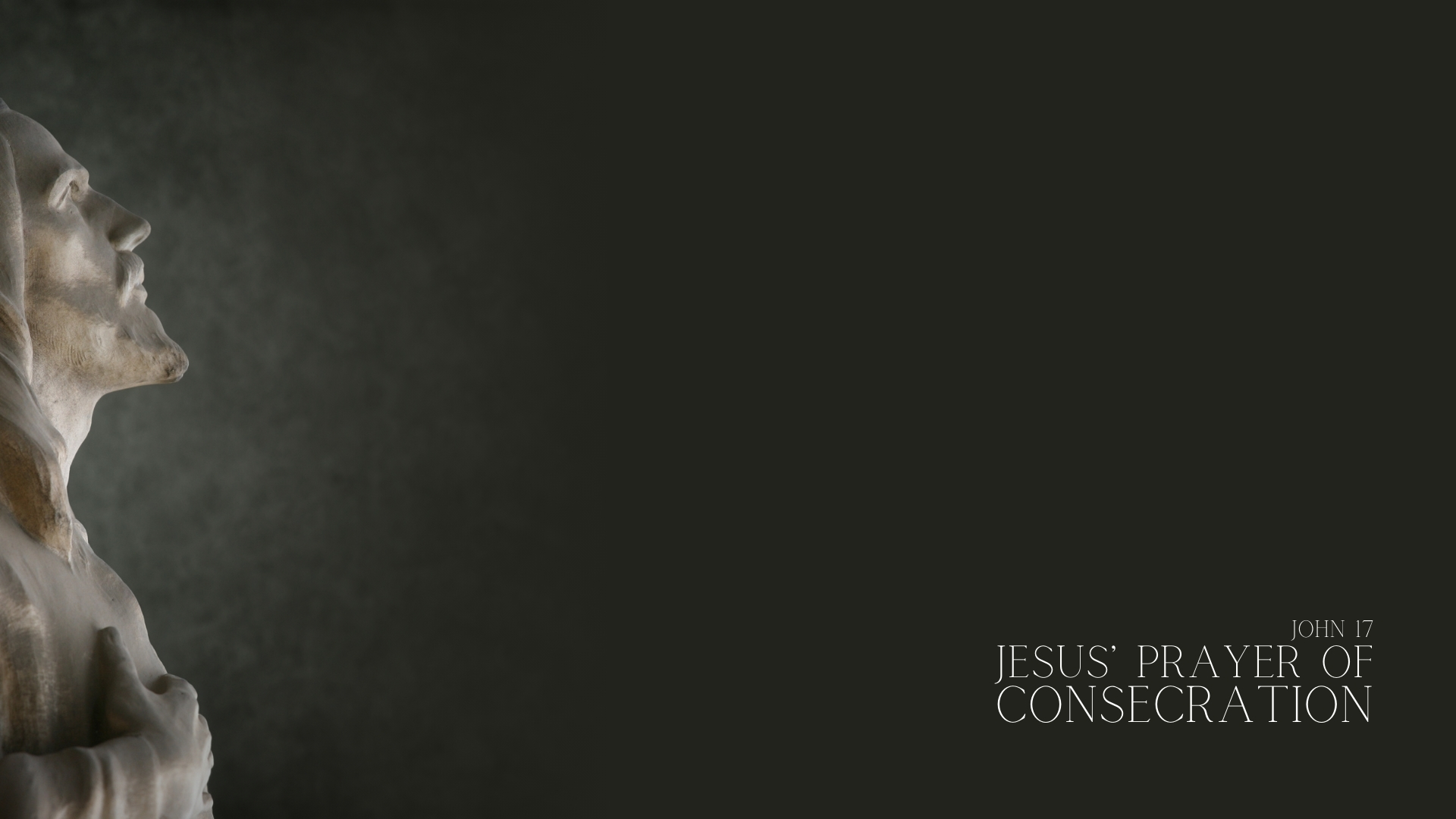 Jesus’ Prayer for Himself (17:1-5)
Jesus’ Prayer for the Apostles (17:6-19)
Jesus Has Revealed the Father to the Apostles and They Have Believed Him (vv. 6-8)
Jesus Prays for the Father to Keep the Apostles as He Returns to Him (vv. 9-13)
Jesus Prays for the Father to Sanctify the Apostles in the World by His Truth (vv. 14-19)
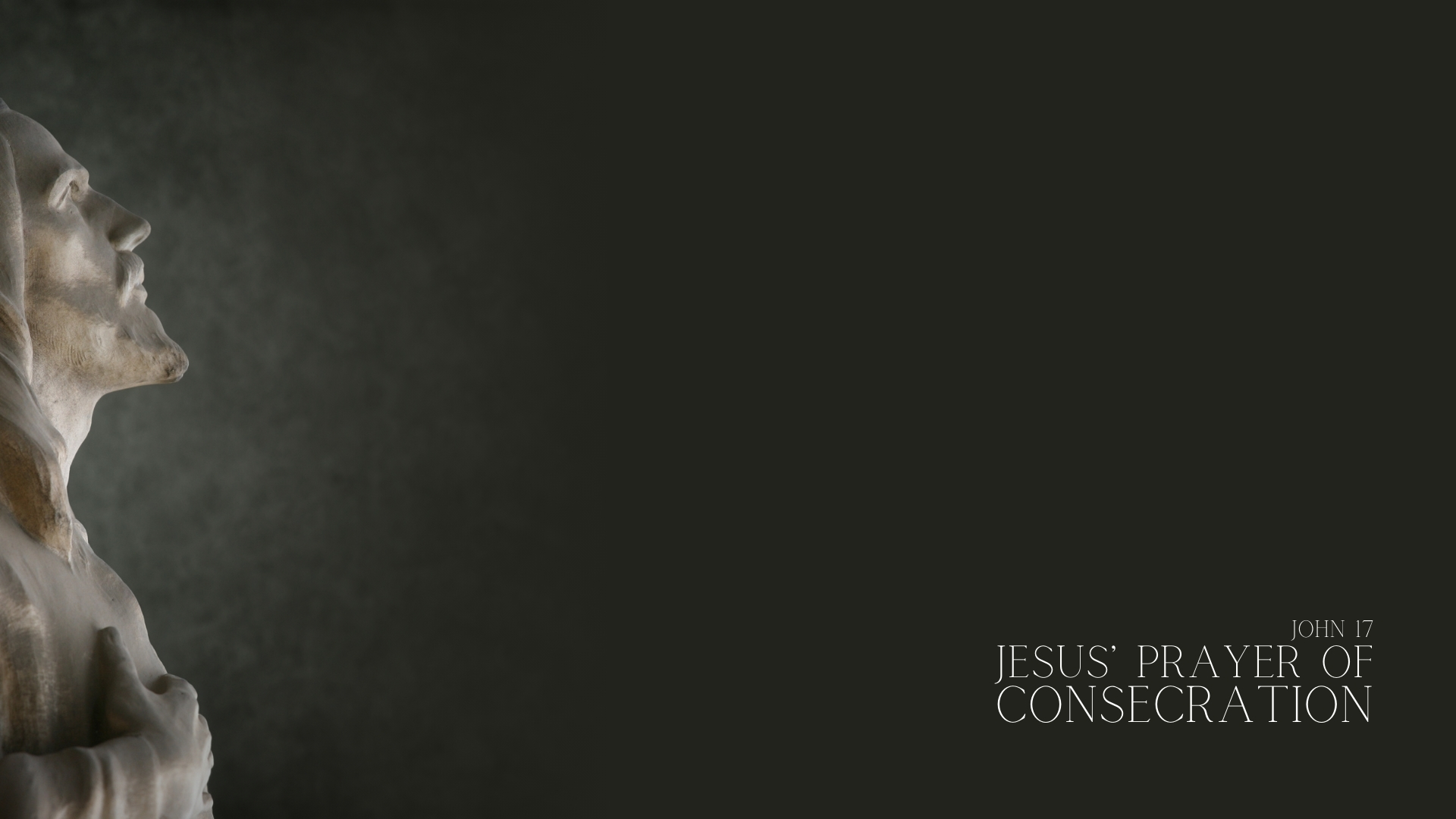 Jesus’ Prayer for Himself (17:1-5)
Jesus’ Prayer for the Apostles (17:6-19)
Jesus’ Prayer for Those Who Believe on Him Through the Apostles’ Word (17:20-23)
Jesus Prays for the Unity of Those Who Believe in Him Through the Apostles’ Word (vv. 20-21)
Jesus Gives Glory to Ensure the Unity (vv. 22-23)
Conclusion – A Summary (vv. 24-26)
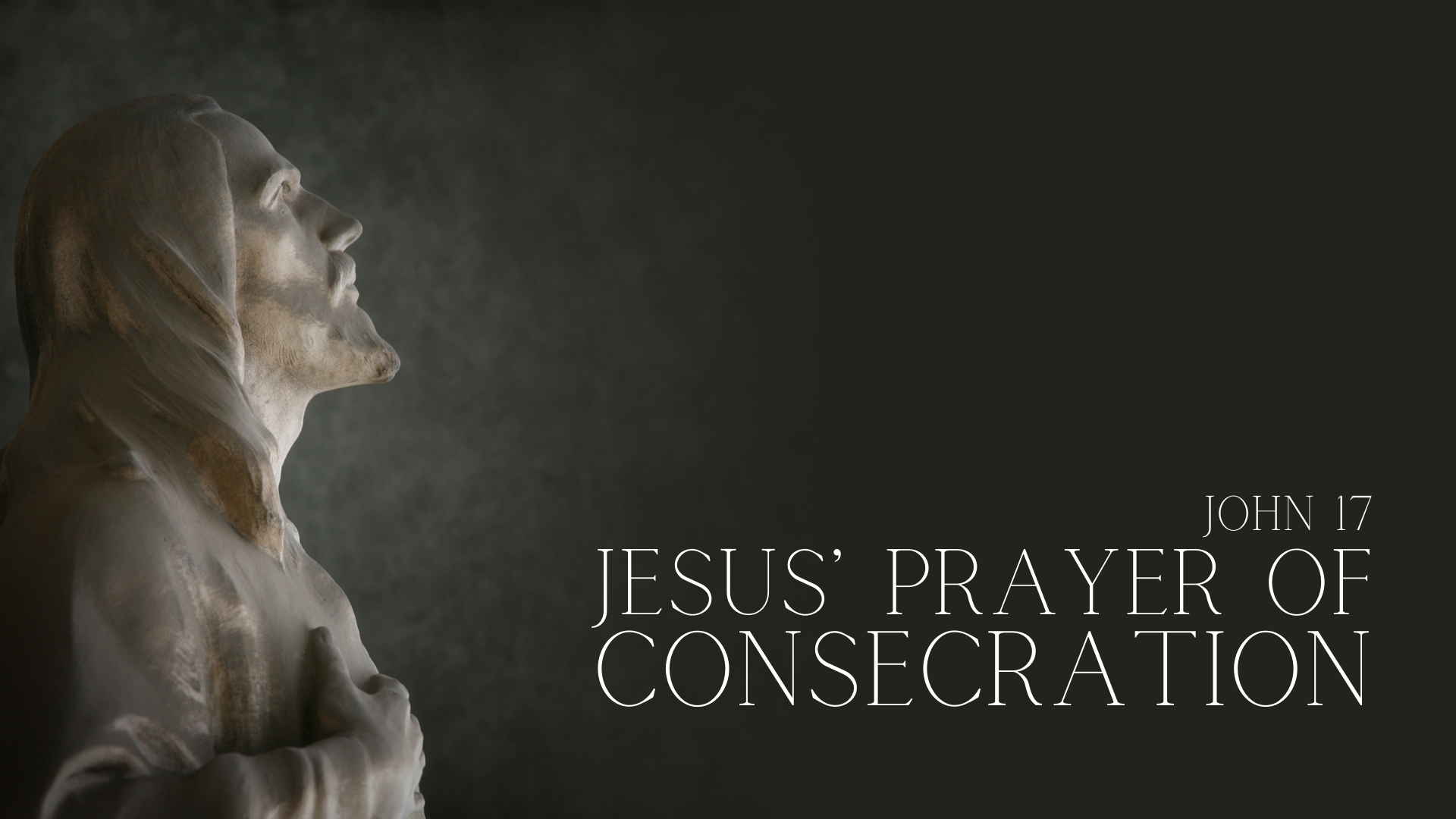